www.zeitfuerdeutsch.com
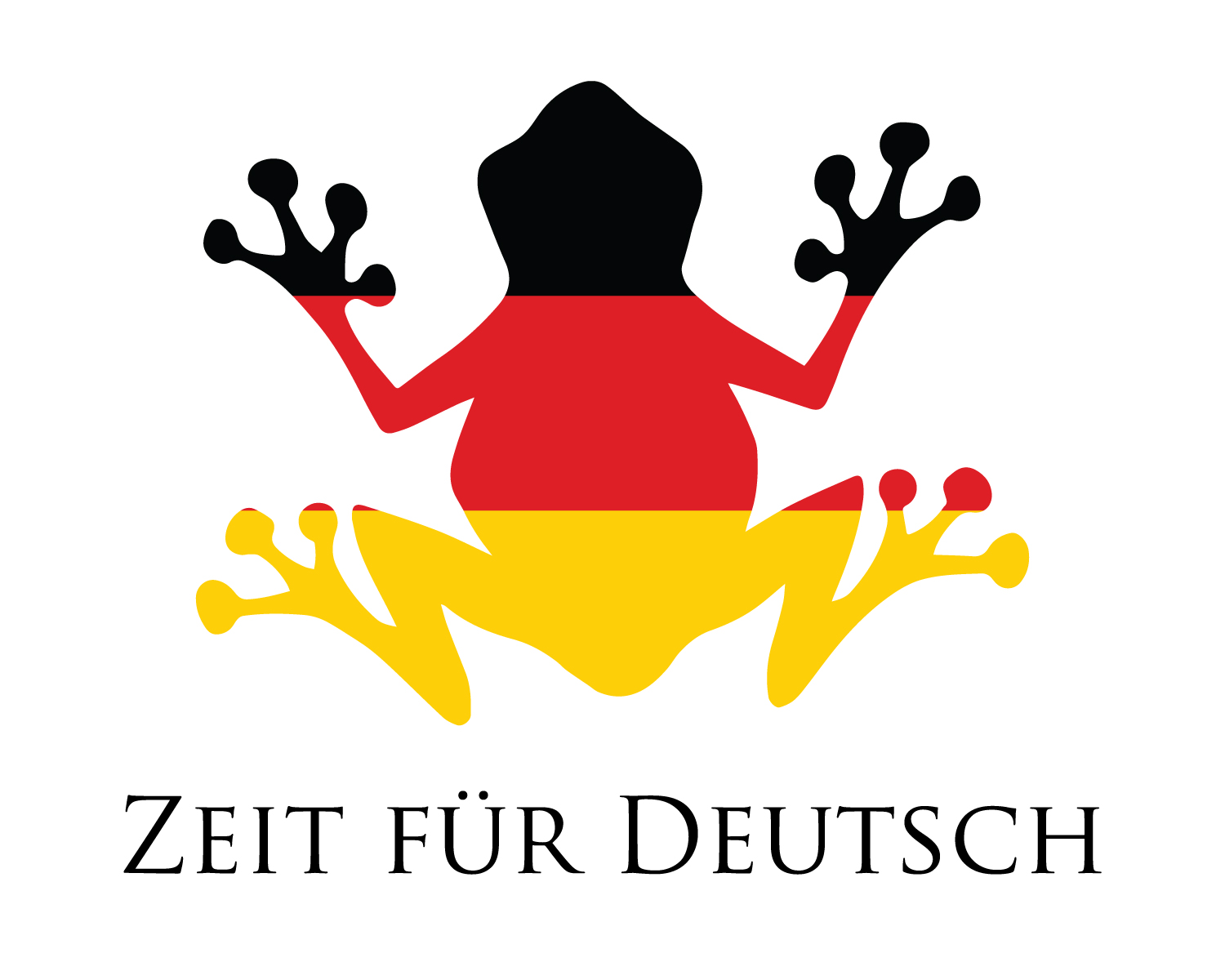 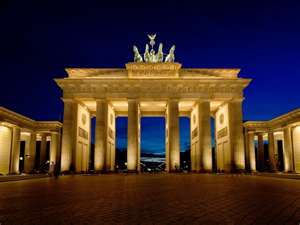 The introduction – Die Vorstellung
LO: Introduce myself 
SC
I can say a greeting
I can say my name
I can say how old I am
I can say how I am feeling
I can say goodbye 
I can ask questions
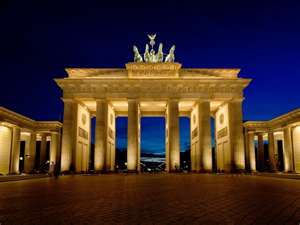 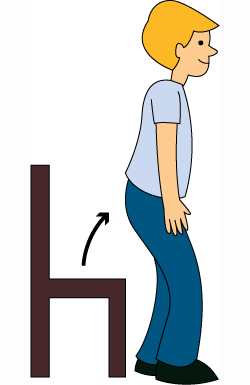 Stand Up
Stehe auf
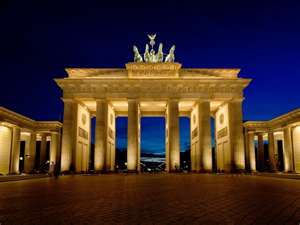 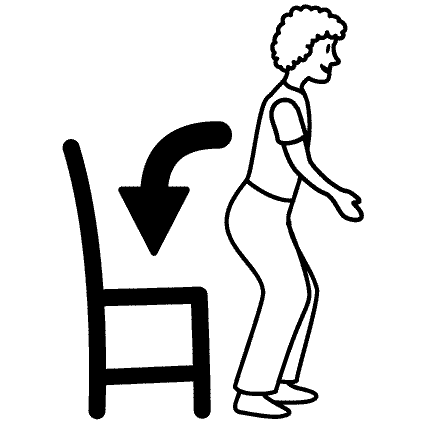 Sit Down
Setzt euch
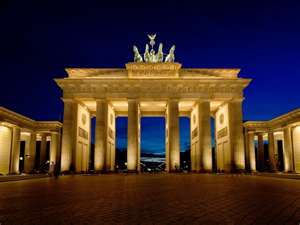 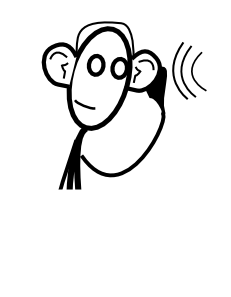 Listen
Hört zu
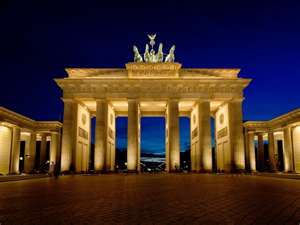 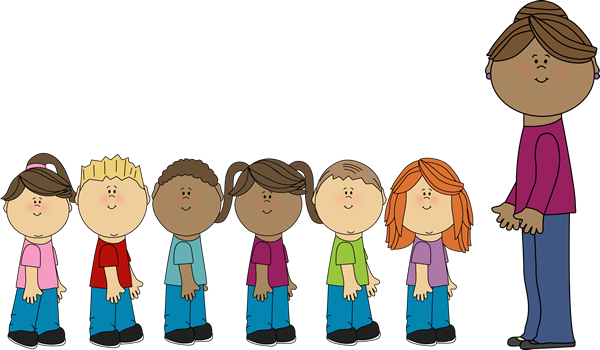 Line Up
Reiht ein
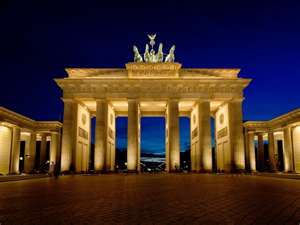 Me and you, we are listening
Ich und du, wir hören zu
Introductions
Hallo
Guten Morgen
Guten Tag
Wie heißt du? 

Ich heiße ...
Wie alt bist du? 
Ich bin ... Jahre alt
Wie geht’s? 
Gut/Nicht gut/Schlect/
     Es geht/ Wunderbar
Auf wiedersehen
Tschüss/Bis bald
Bitte/Danke
Hello
Good morning
Good afternoon 
What is your name (how are you called)?
My name is ... (I am called ...)
How old are you?
I am ... years old
How are you?
Good/Not good/Bad/ok (it goes)/wonderful
Goodbye
Bye/See you soon (until soon)
Please/Thank you
Kartenspiel
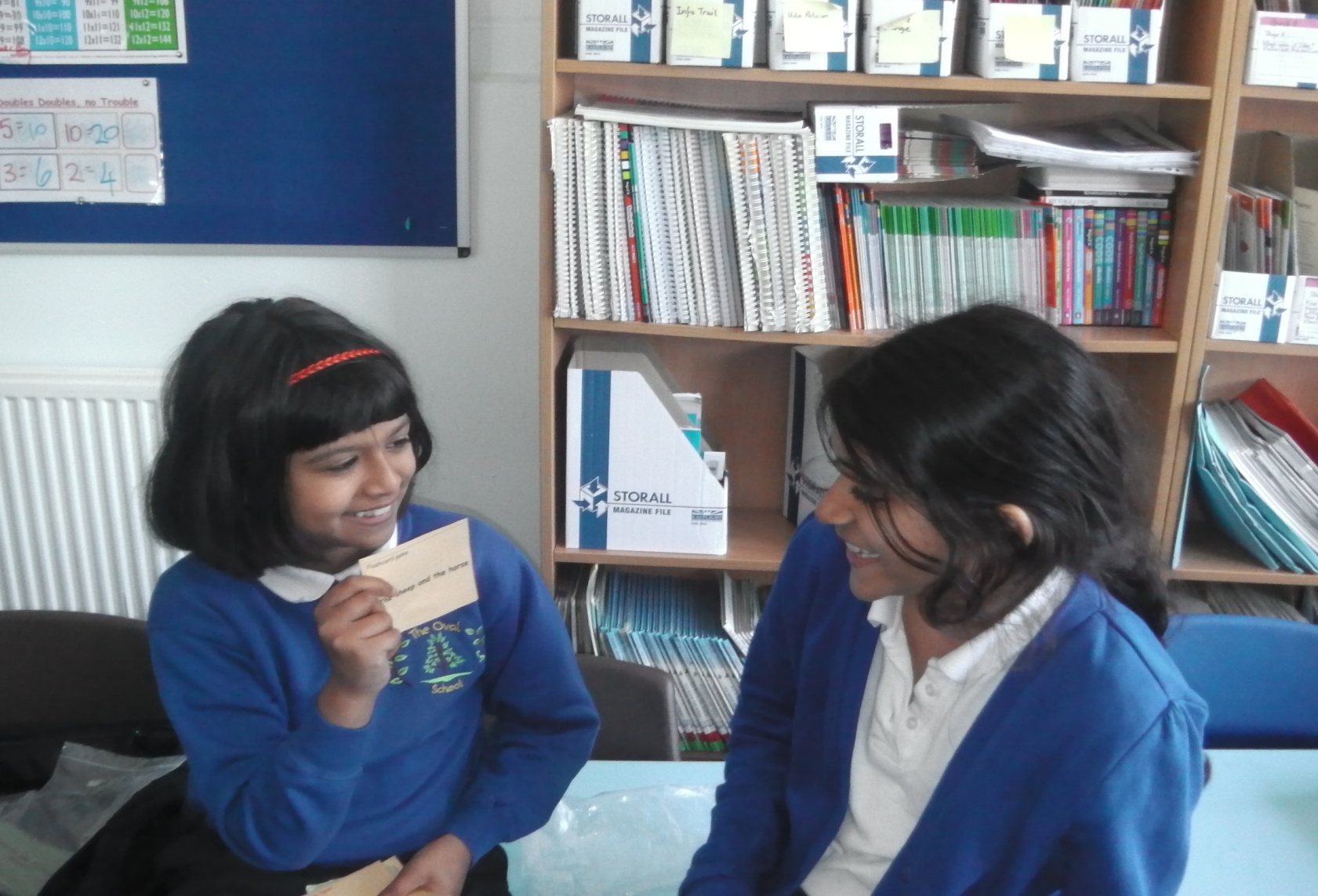 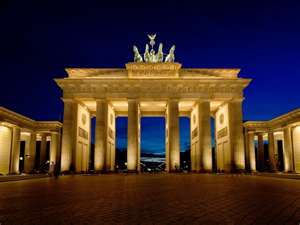 Wie siehst du aus? - How do you look?                                  (What do you look like?)
Wie siehst du aus? x 5

Ich bin sehr groß

Ich bin sehr klein

Ich habe Brille

Und meine Haare ist Blond
What do you look like?

I am very big

I am very small

I have glasses 

And my hair is blonde
Drei Fragen - Three Questions
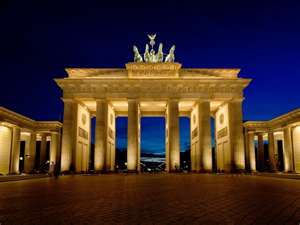 Wie heißt du?
Wie alt bist du?
Wie geht’s
What is your name?
How old are you?
How are you?
Drei Antworten – Three Answers
Ich heiße ...
Ich bin ... Jahre alt
Wunderbar, danke
My name is (I am called)
I am ... years old
Wonderful, thank you
Turn Toss
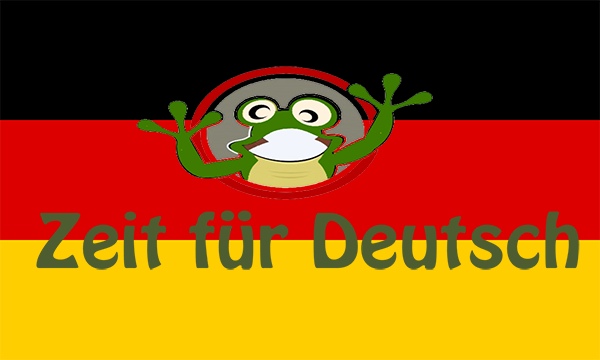 Zusammen - Together
Work with a partner using a wipe board and pen
Teacher says something we have learnt over the last 2 weeks in English (e.g. My name is John)
You work together quietly to write the German on your wipe board
After the time limit, reveal your answer
Repeat for different sentences
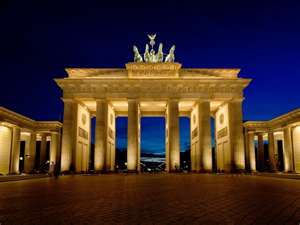 The introduction – Die Vorstellung
LO: Introduce myself 
SC
I can say a greeting
I can say my name
I can say how old I am
I can say how I am feeling
I can say goodbye 
I can ask questions